ASAMBLEA GENERAL EXTRAORDINARIA 
DE ACCIONISTAS No. 73
15 DE ENERO DE 2016
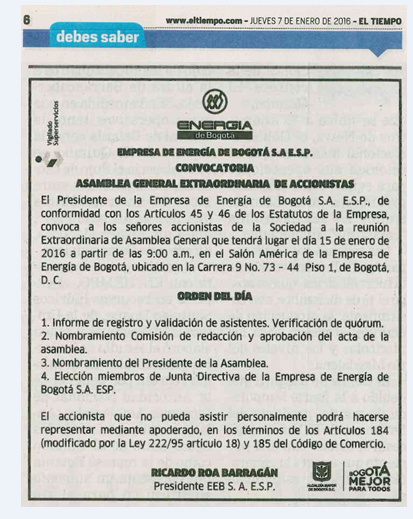 ORDEN DEL DIA
ASAMBLEA No. 73
Informe de registro y validación de asistentes.  Verificación de quórum.
Nombramiento de la Comisión de Redacción y Aprobación del acta de la Asamblea.
Nombramiento del Presidente de Asamblea.
Elección miembros de Junta Directiva de Empresa de Energía de Bogotá S.A.ESP
JUNTA DIRECTIVA EEB PROPUESTA
** MIEMBROS INDEPENDIENTES